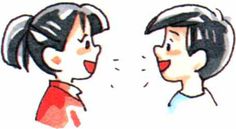 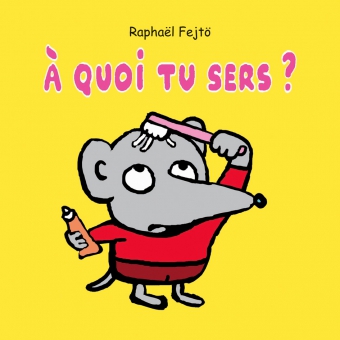 Les objets  du quotidien
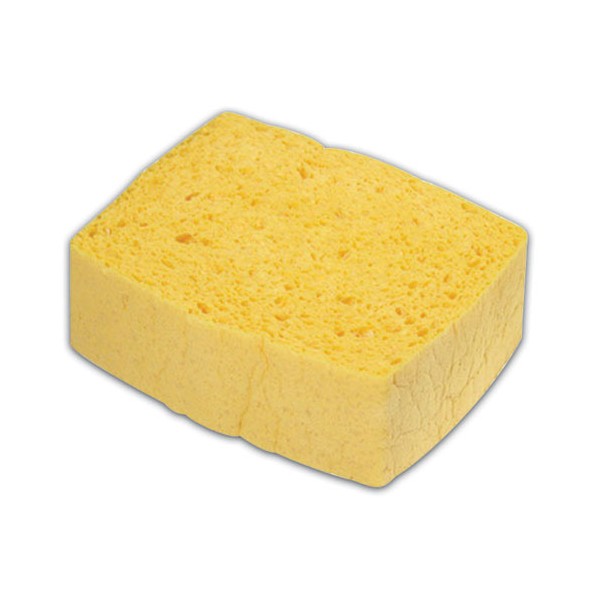 UNE   EPONGE
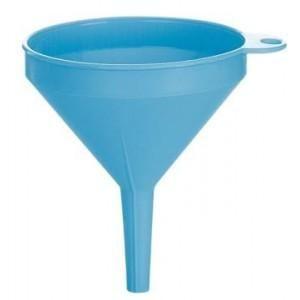 UN  ENTONNOIR
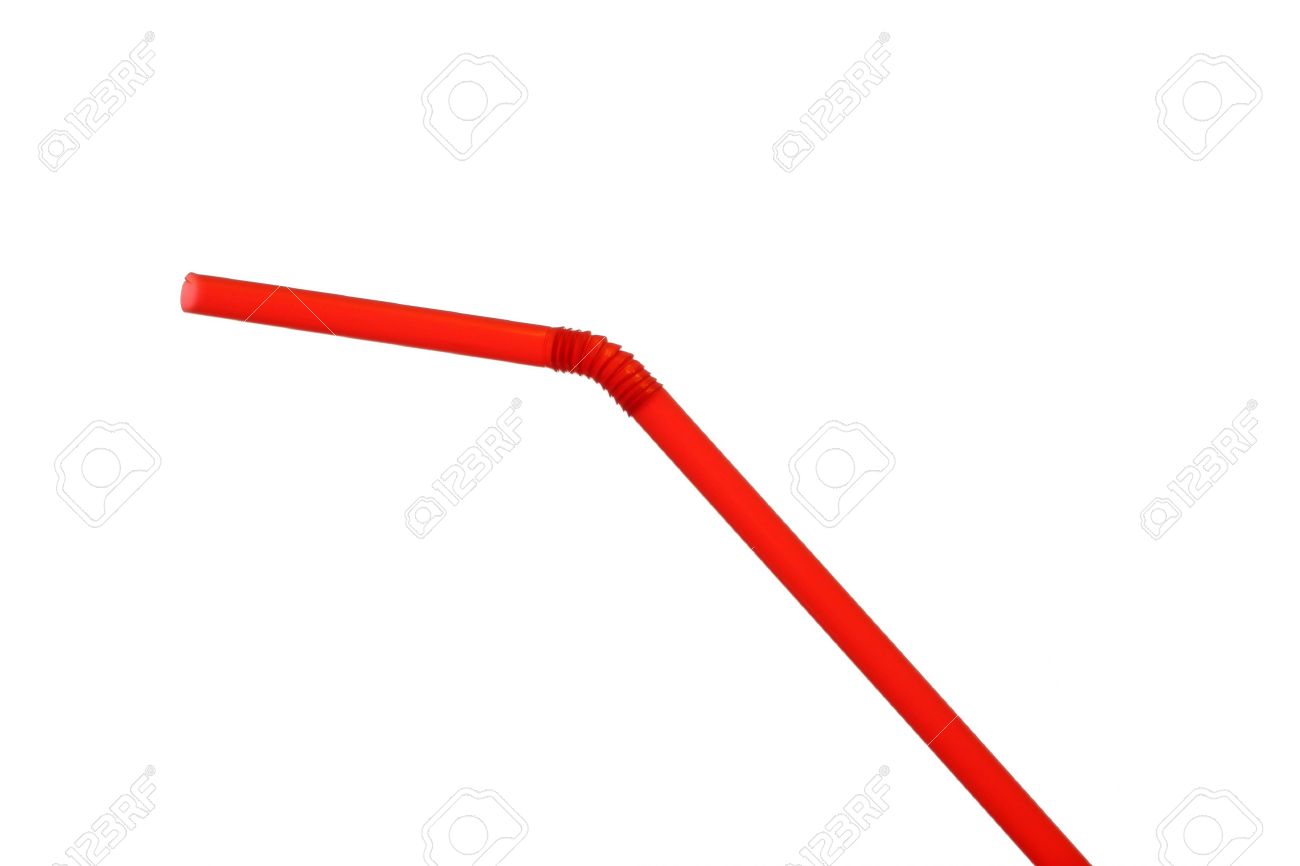 UNE   PAILLE
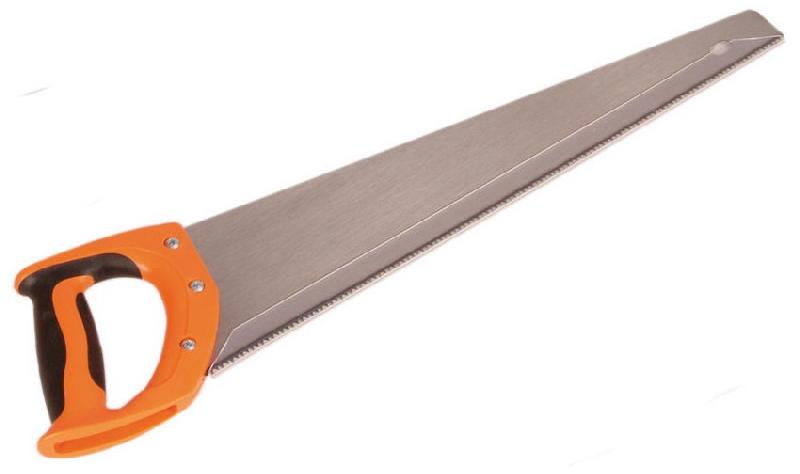 UNE  SCIE
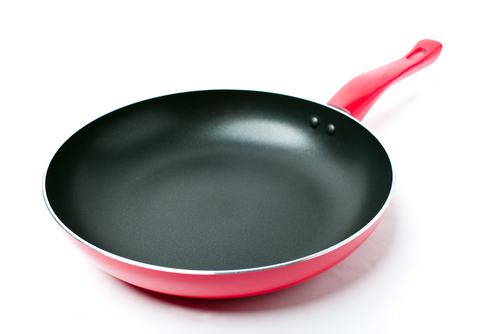 UNE  POELE
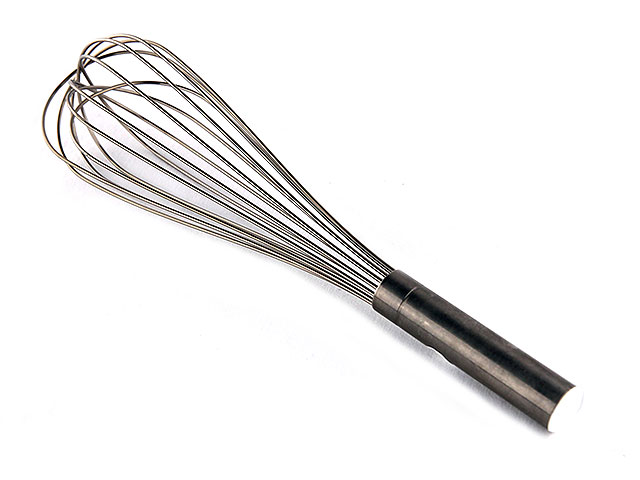 UN  FOUET
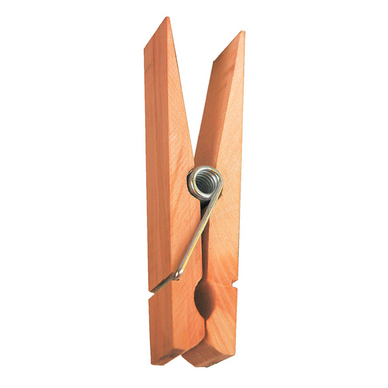 UNE  EPINGLE  à  LINGE
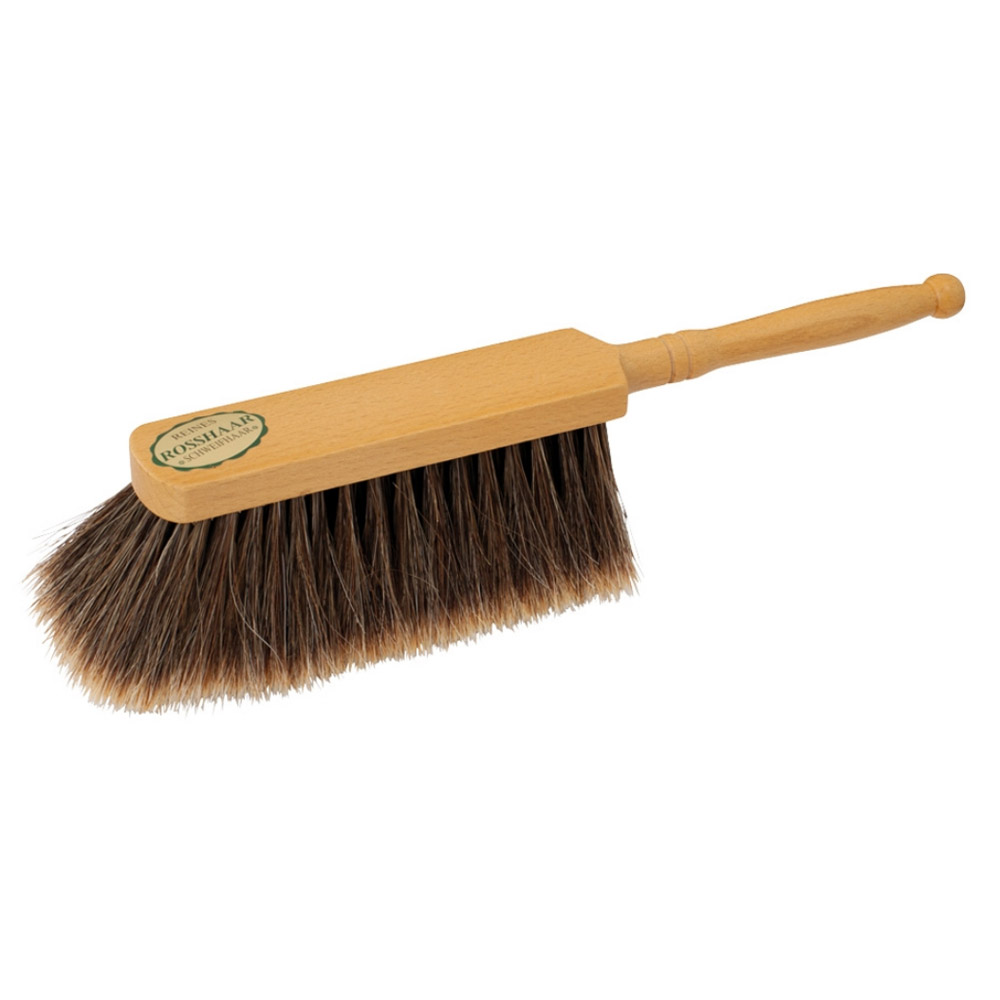 UNE  BALAYETTE
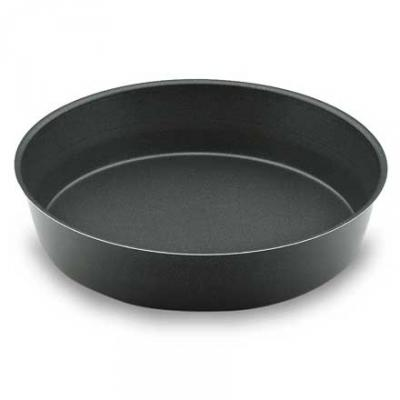 UN  MOULE  A   GATEAU
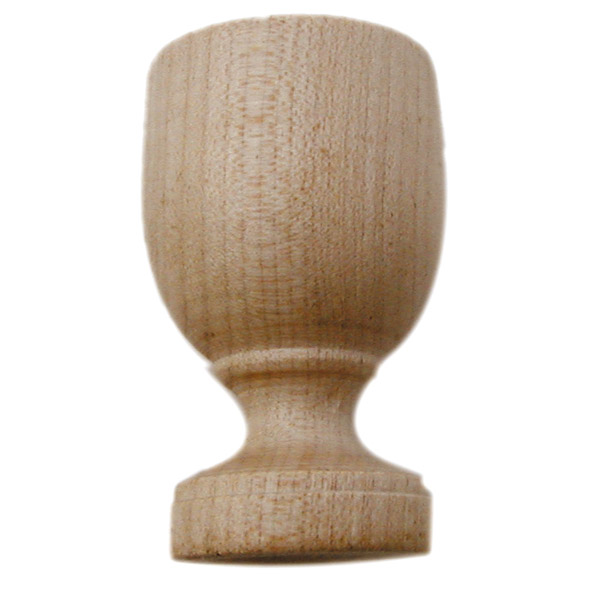 UN  COQUETIER
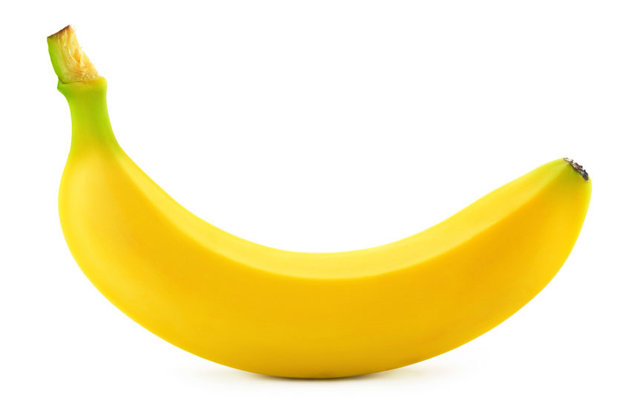 UNE   BANANE
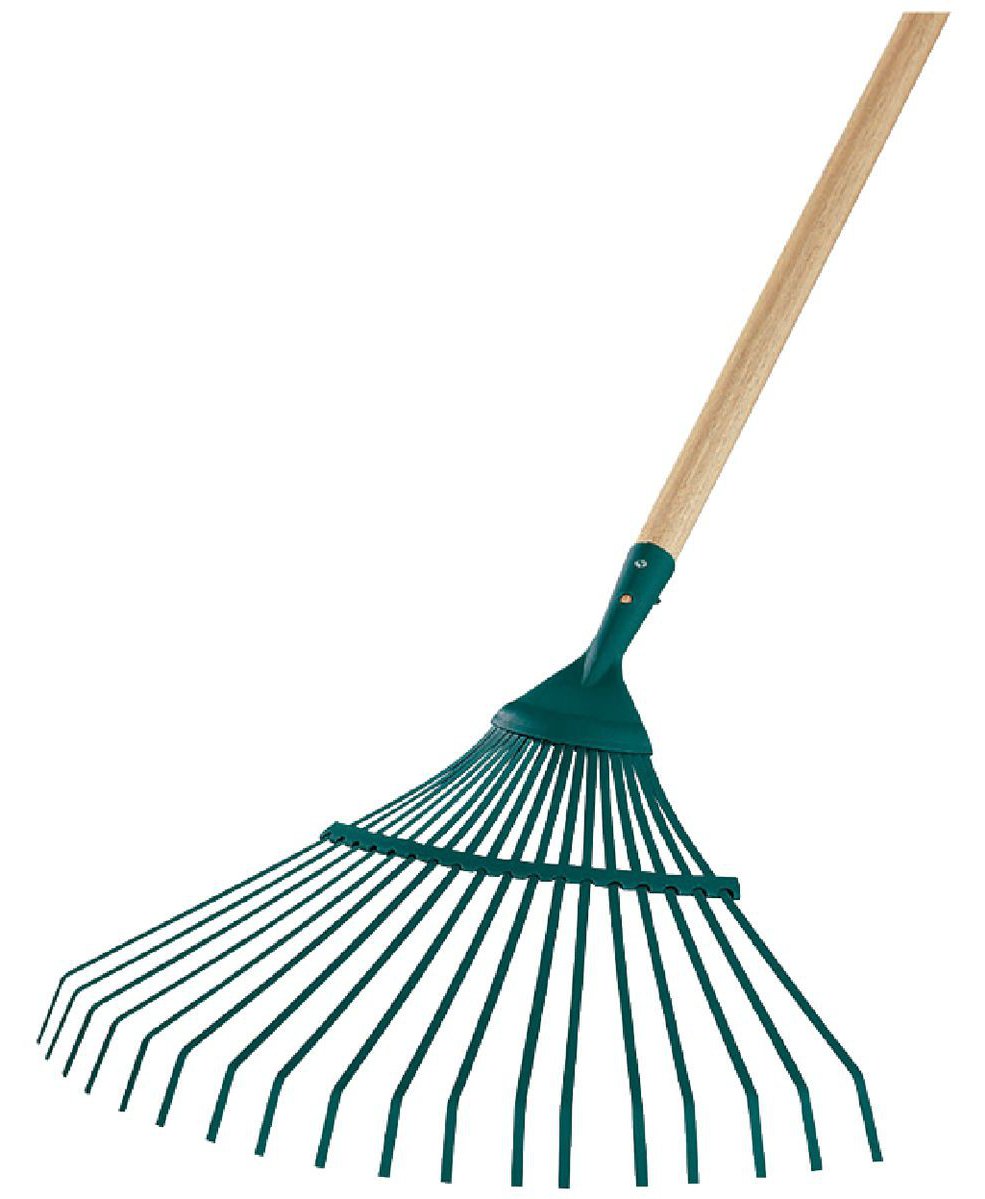 UN  BALAI  à FEUILLES
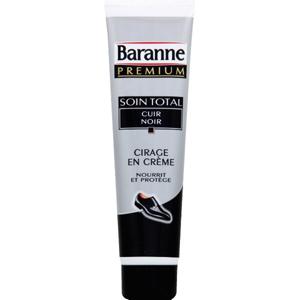 DU  CIRAGE